Worksheet
Cut the pictures and put them into the right order. Explain how can you stop the bleeding
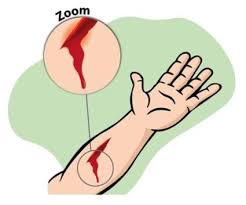 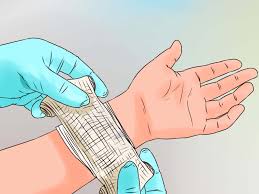 1
2
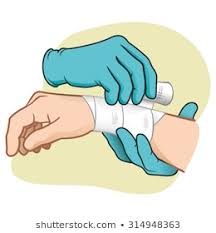 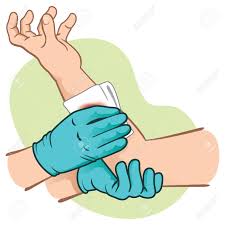 3
4
Explain the resuscitation procedure according to the pictures:
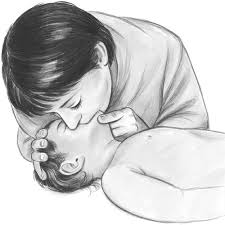 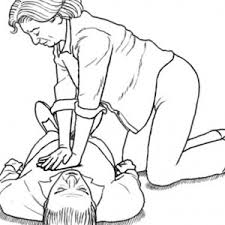 resuscitation
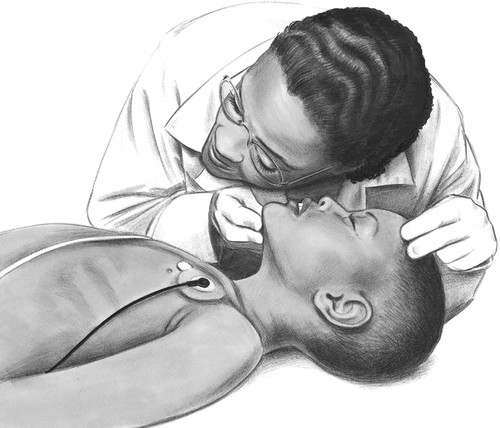 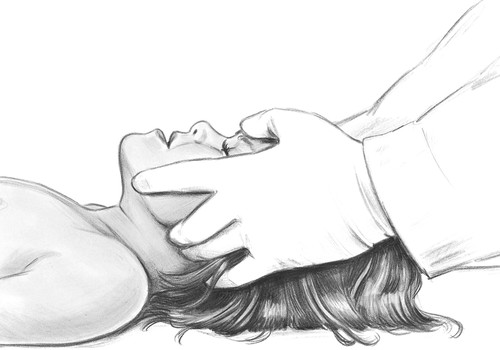 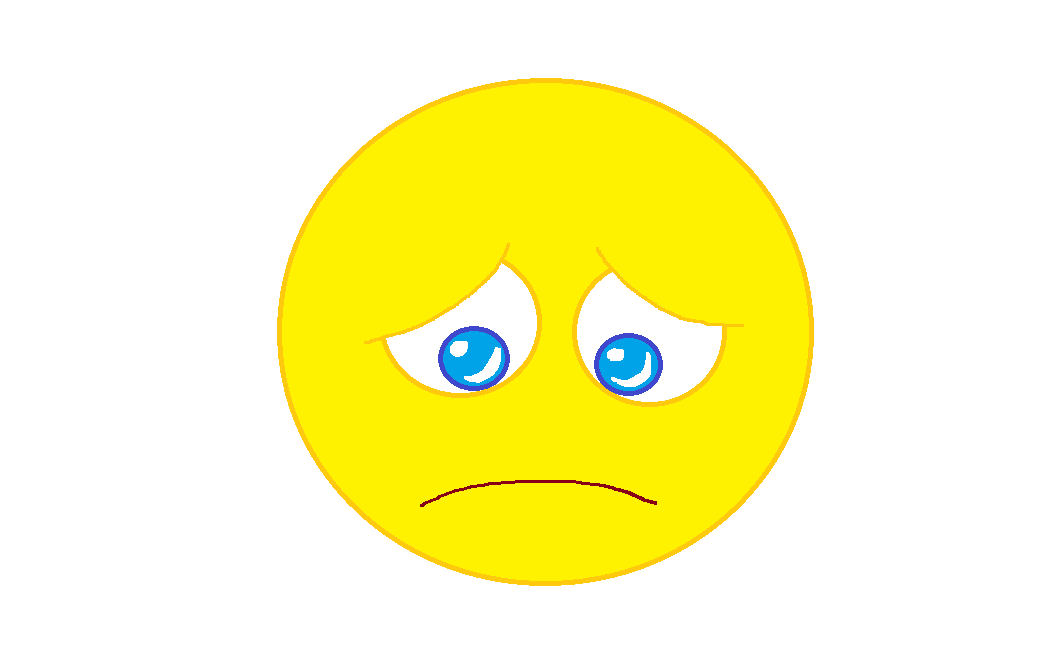 Worksheet:
I feel happy/sad when
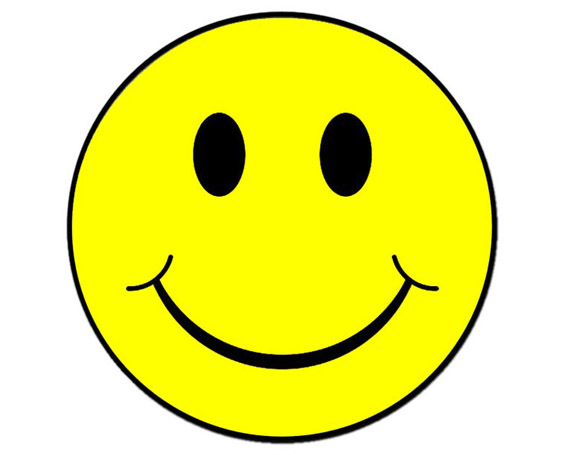 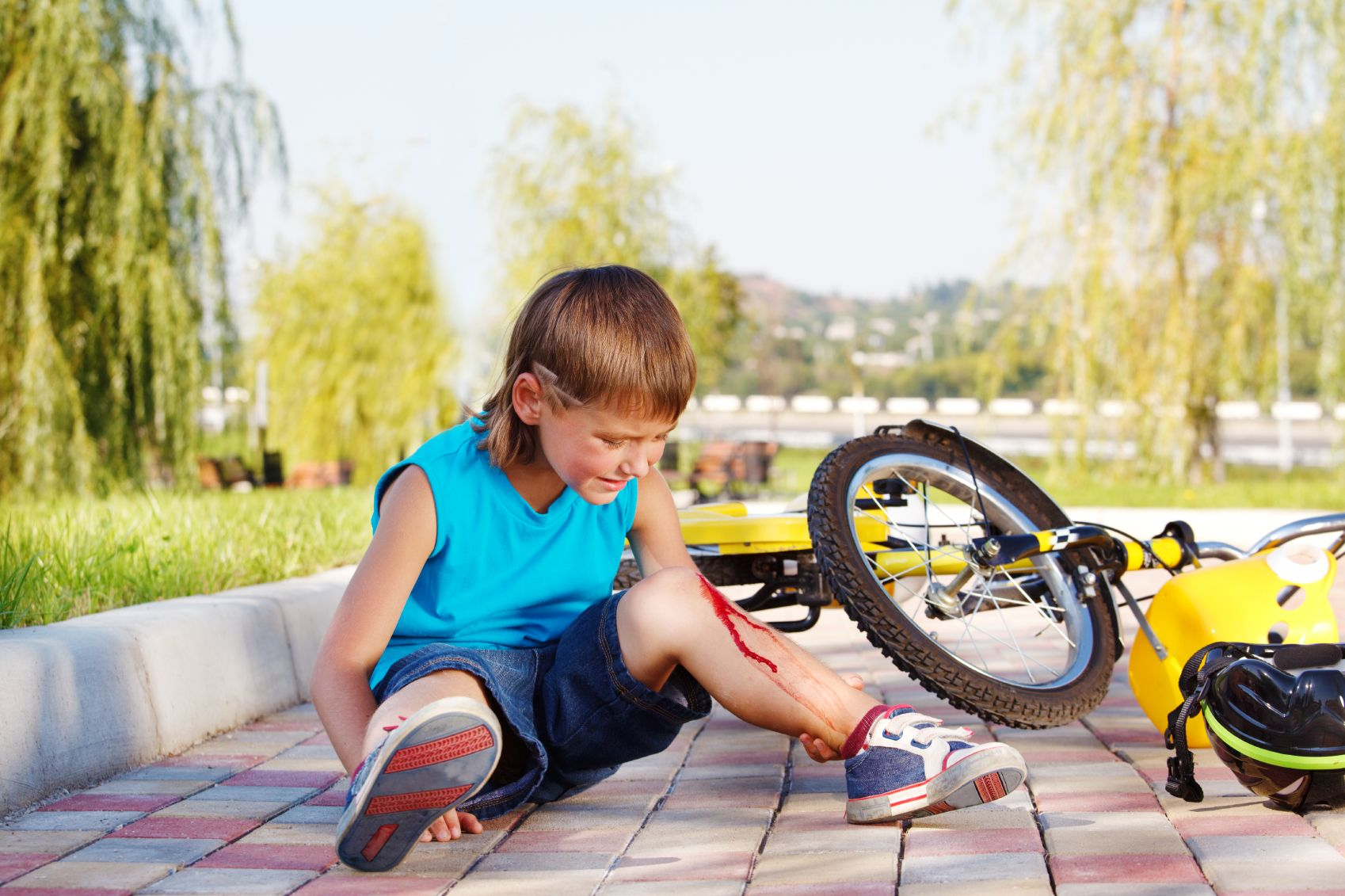 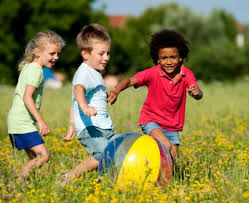 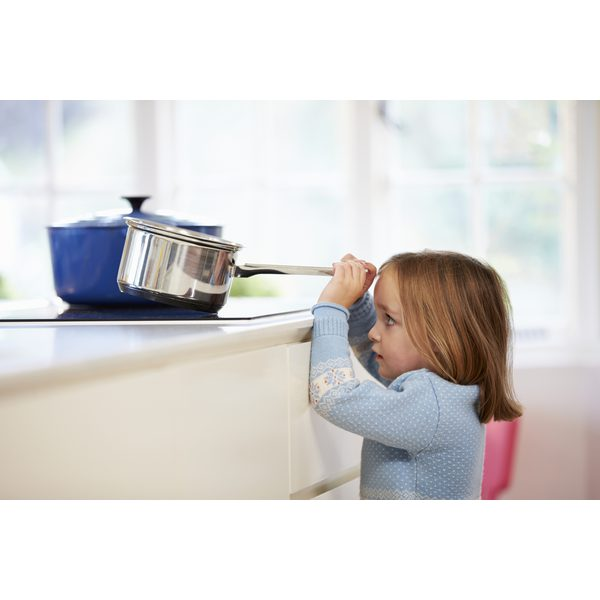 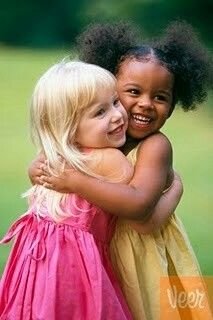 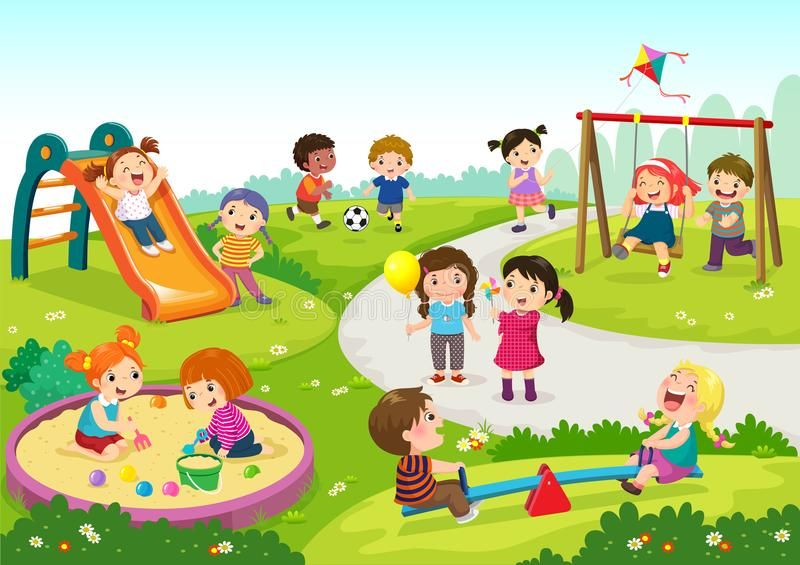 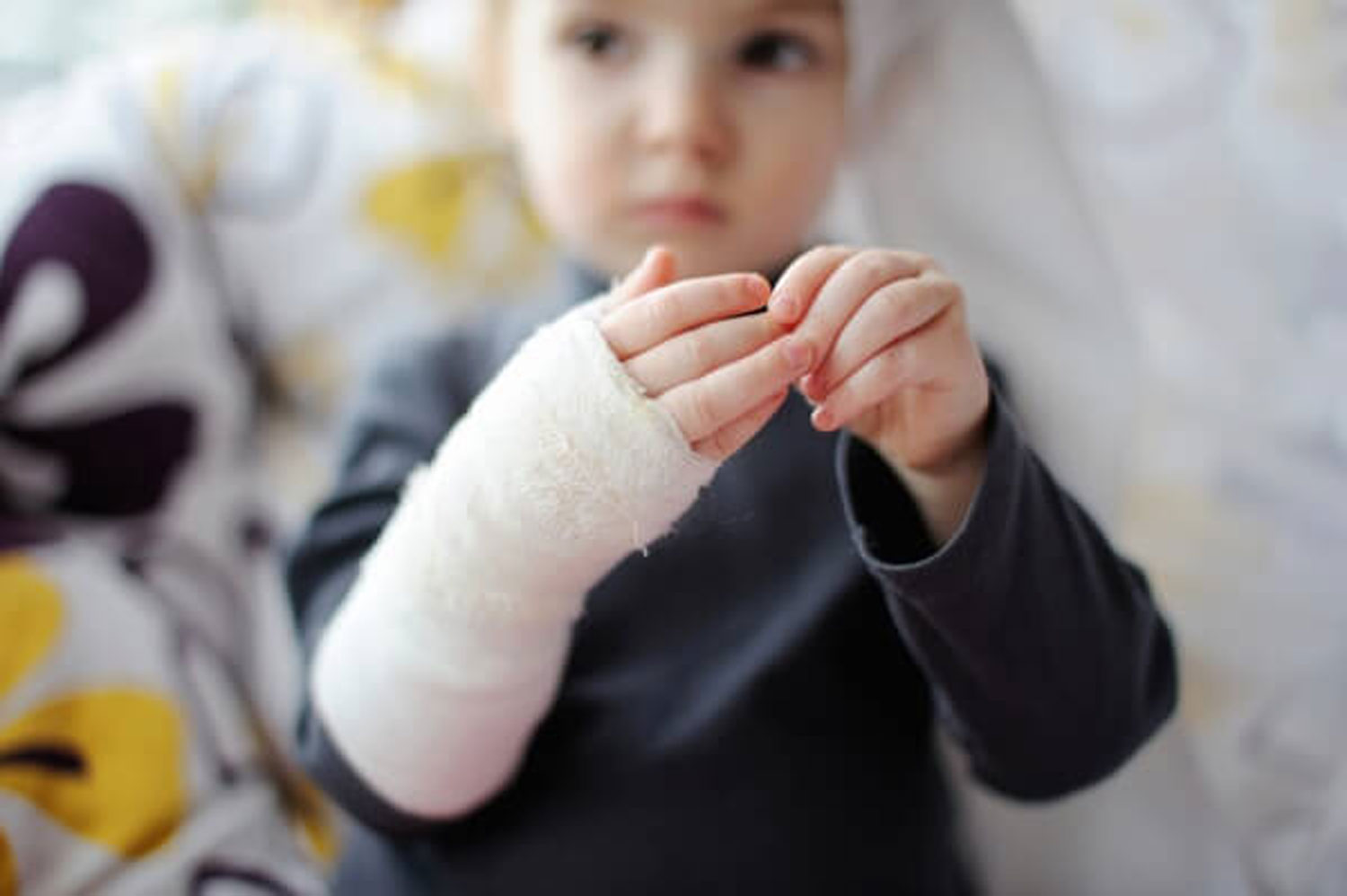